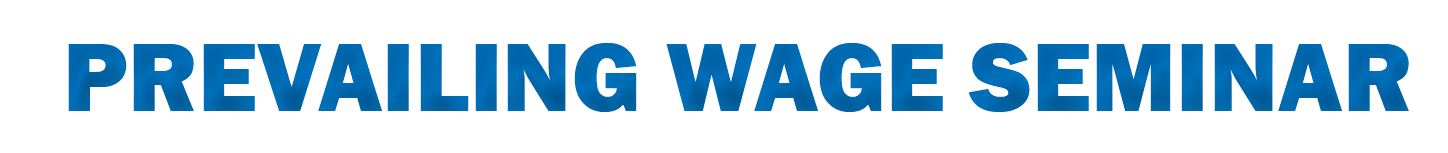 Sponsored by:
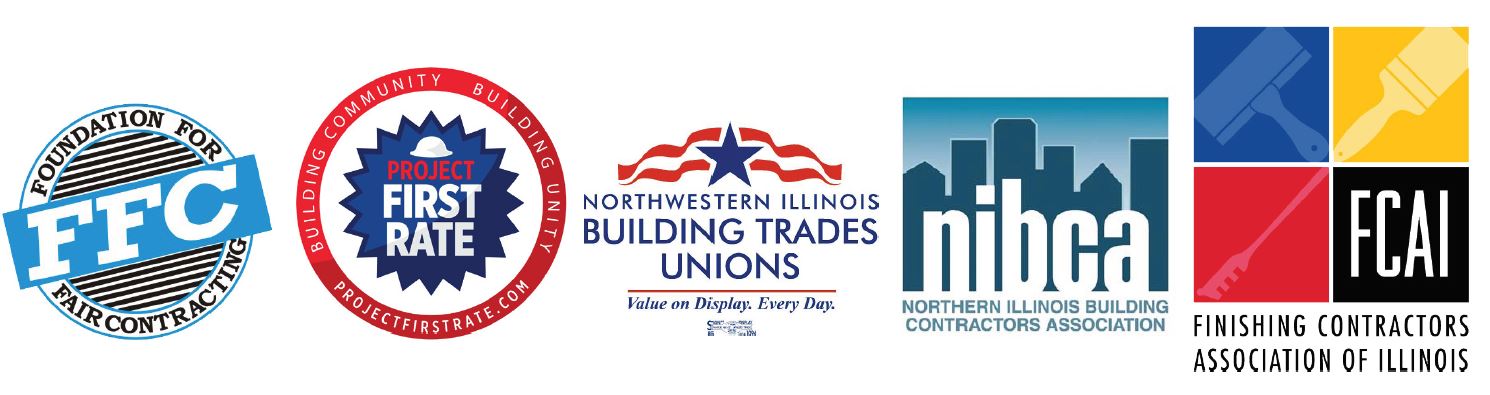 Introduction to the Illinois Prevailing Wage Act
Melissa Binetti • Counsel for the III FFC
 Prevailing Wage Seminar • February 21, 2018
What is the III FFC?
Labor-management organization
Funded by contractors
Established to support, promote, and encourage fair contracting
Provide a level playing field in the construction industry for workers and contractors
Promote responsible bidding and protect taxpayer dollars
III FFC
Promote prevailing wage compliance through:
Education
Monitoring
Outreach
III FFC
Why prevailing wage compliance?
Public construction is not the same as private construction
Prevailing wage 
Increases incomes
Helps build careers
Increases worker productivity
Decreases job site injuries
WHAT IS PREVAILING WAGE?
Federal Davis-Bacon Act (enacted in 1931) applies on certain federal projects (820 ILCS 130/11)

State prevailing wage laws, including the Illinois Prevailing Wage Act (enacted in 1941) are often referred to as little Davis-Bacon laws
Illinois Prevailing Wage Act (PWA)
It is the policy of the State of Illinois that a wage of no less than the general prevailing hourly rate as paid for work of a similar character in the locality in which the work is performed, shall be paid to all laborers, workers and mechanics employed by or on behalf of any and all public bodies engaged in public works. 
820 ILCS 130/1
WHAT IS PREVAILING WAGE?
A predetermined wage for workers engaged in the construction of a public work
Allows a worker to be paid a living wage for a particular locality
PURPOSE: to ensure people working on public works receive a decent wage - Hayen v. County of Ogle (Ill. 1984)

Prevents contractors, from other lower paid localities, from undercutting workers’ wages
Protect local workers & remove incentives to import less expensive labor from outside the locality - Bernardi v. City of Highland Park (Ill. 1988)
Why talk about the IPWA?
Contracting agency/public body should want to ensure compliance with local wage rates and labor standards as they can be liable for some violations

Workers should know the Act to ensure they are paid properly and what rights they have under the Act

Contractors should know the Act to ensure they are complying with the law as they can be liable for some violations
What is IDOL’s Authority Under the Act?
To ascertain the Prevailing Wage.

To investigate violations of the Prevailing Wage Act and enforce the Act.

To prosecute debarments under the PWA.

To hold Section 9 hearings initiated by private parties.
What is IDOL’s Authority Under the Act?
The Department does not have the authority to issue regulations, except concerning debarments.  

Thus, its interpretations are a matter of position regarding enforcement; its questions and answers reflect its position as a matter of enforcement policy.
What are Public Works?
"Public works“ are all fixed works constructed or demolished by any public body, or paid for wholly or in part out of public funds (820 ILCS 130/2).  

“Construction” is all work on public works involving laborers, workers or mechanics.

Therefore, the Act applies to all fixed works involving laborers, workers or mechanics undertaken by any public body, or paid for wholly or in part out of public funds.

NOTE: Demolition projects are covered regardless of whether in conjunction with subsequent public works construction project (P.A. 96-0186, eff. 1/1/2010).
What Projects are Covered?
Direct contract between a public body (State of Illinois or one of its political subdivisions) and a contractor.
Financing for the project comes from various specified funding mechanisms within the statute.  For example: Build Illinois Bond Act or funds for school construction.
All projects financed in whole or in part with bonds, grants, loans, or other funds made available by or through the State or any of its political subdivisions. 
Non-governmental organization funded in whole or in-part by public funds/financing.
What is a Public Body?
Traditional Public Bodies: “Public body" means the State or any officer, board or commission of the State or any political subdivision or department thereof, or any institution supported in whole or in part by public funds, and includes every county, city, town, village, township, school district, irrigation, utility, reclamation improvement or other district and every other political subdivision, district or municipality of the state whether such political subdivision, municipality or district operates under a special charter or not. 
820 ILCS 130/2
What is a Public Body?
Non-Traditional Public Bodies:  
Non-governmental entities which receive public funding such as tax monies or grants, and which engage in construction must comply with the provisions of the Prevailing Wage Act, even if the project is not directly financed by public moneys.  
Bernardi v. Illini Community Hospital, 163 Ill. App.3d 987 (4th Dist. 1987) (NFP hospital was a “public body” because it was supported in part by public funds; rec’d tax monies) 
No bright line test exists for determining the level of funding necessary to establish an entity as being supported in whole or in part test.  Department looks at continuous nature or one time grant. 
NOTE: items such as Medicaid funding do not result in entity being a “public body”
Case Law
Opp. Center of Southeastern Ill., Inc. v. Bernardi (5th Dist. 1990)
Not-for-profit was a “public body” for purposes of PWA because it received over ½ of its revenue from Dept. of Health and Developmental Disabilities and was publically supported by tax money

McKinley Foundation v. Illinois Dept. of Labor (4th Dist. 2010)
Private foundation covered under PWA where construction project financed in part with bonds issued by the Illinois Finance Authority; Court noted Act specifically applied to non-traditional public bodies, and by opting to receive such financing the foundation made itself subject to Act

NOTE:
Town of Normal v. Hafner (4th Dist. 2009)
PWA does not apply to private developer constructing private residences, where developer receives TIF incentive (despite multiple amendments, “public works” definition does not include “TIF”)
What is a Public Body?
Relationship w/ Public Body – fact specific
Close relationship between Community College and Foundation, which “exists solely to serve the needs of the College.”  
Not-for-profit that did not receive support from public funds. 
However, College deeded land upon which the building was construction: 
for a nominal payment; 
“for the purposes of facilitating the construction of the building;”
to specifications meeting the needs of College.  
Conclusion: PWA Applies (AG Opinion, 97-014)
Who is Covered? - Sec. 3
All laborers, workers and mechanics directly employed by contractors and subcontractors and engaged in construction on the site of the building or construction job, including workers engaged in the transportation of material and equipment to and from the site (820 ILCS 130/3).
Excludes transportation by sellers and suppliers of materials or equipment
Sparks & Wiewel Const. Co. v. Martin (Ill. App. 4th 1993)
NOTE: The transportation proviso is often misapplied, e.g. where contractor’s own trucks deliver materials (not excluded)
Coverage Continued
When a Public Body contacts a contractor for repairs with a purchase order on a fixed work, the PWA applies and “the wage for a tradesman performing maintenance is equivalent to that of a tradesman engaged in construction or demolition” (820 ILCS 130/3).

PWA also covers maintenance, repair, assembly, or disassembly work performed on equipment whether owned, leased, or rented.
CONTRACT STIPULATIONS - Sec. 4Public Body Responsibilities
Public Body shall ascertain general prevailing wages, or if they don’t, the IDOL shall investigate and ascertain wages in the month of June

Public bodies must insert a prevailing wage stipulation into the call for bids and bid specifications

Public bodies must provide written notice to the to the contractor indicating prevailing wage applies 
On contract, purchase order, or other separate document (P.A. 96-0437, eff. 1/1/2010),
Revised Rates – Sec. 4
Revised rates apply throughout the term of the contract

The public body in charge of the project is responsible for notifying contractors of the revision

A public body or other entity will meet it’s duty to notify contractors of revised rates if the contract document or other written instrument states that the prevailing rate of wages are revised by IDOL and available on the Department’s official website
VIOLATIONS, Public Bodies - Sec. 4
IDOL determines violations

If the public body failed to provide written notice to contractor, the public body is responsible for interest, penalties, or fines.
Response to Brandt Const. Co. v. Ludwig (3rd Dist. 2007)

Public Bodies are NOT responsible for back wages even if proper notice was not given. (P.A. 96-437, eff. 1/1/10)
VIOLATIONS, Contractors – Sec. 4
Contractors awarded a project must include a written stipulation to the effect that not less than the prevailing rate of wages shall be paid to all laborers, workers, and mechanics in all subcontract and into the project specifications for each subcontracts
Subcontractors must do the same
Failure to comply may result in interest, penalties, and fines
New Classifications - Sec.4
PW rates are organized by classification

What if existing classifications don’t specifically cover the work in question?
	IDOL’s prevailing wage schedules discuss “other classifications of work”
The Department “generally has on file … definitions of classifications not otherwise set out.”
Will look to neighboring counties
If no neighboring rate applies, it shall undertake a special determination

In addition, anyone affected by a missing classification may petition IDOL to investigate and establish a new classification. 

New classification must involve work that is substantially different from any existing classification.
New Classifications
Material Tester Classification I & II (2007)
Cook and surrounding Counties

ROV Pilot & ROV Tender (2015)
Remotely Operated Underwater Vehicles
Posted in Cook, Lake & Will

Diver, Diver Wet Tender, Diver Tender, ROV Pilot, ROV Tender (2015)
DuPage, Kane, Kendall, Boone, Grundy, McHenry
Public Body Records Retention – Sec. 5
Public bodies are required to retain certified payrolls for a period of 5 years from the date of the last payment for work

In addition, the certified payrolls are considered public records, except an employee’s address, telephone number and SSN, and must be made available to the public in accordance with Illinois FOIA
Contractor recordkeeping – Sec. 5
Records of all workers on the project for a period of 5 years from last payment
For example: name, address, SSN, classification, gross and net wages, number of hours worked, start and end time, OT rate
Including fringe benefit rates and fund information, if applicable
Certified payroll records, submitted to the public body by the 15th
Violations – Sec. 6
Public bodies and contractors are liable if they willfully fail to comply with, or willfully violate the Act, or willfully fail in their duty to create, maintain, keep or produce records or documents: Class A misdemeanor (P.A. 96-571, eff. 1/1/12)

Employees and agents can make the public body or contractor liable (P.A. 96-571, eff. 1/1/12)
Establishing rates – Sec. 9
The Act requires public bodies, during June of each year, to investigate and ascertain the prevailing rate of wages for each craft and type of worker and to file their determination of wage rates with the Illinois Department of Labor no later than July 15.

If a Public Body does not make a prevailing wage determination during the month of June, then the prevailing rate wages for that Public Body shall be the rate determined by the Department of Labor for the county in which such public body is located.
Establishing rates - Sec.9
IDOL collects “Prevailing Wage Certification forms”
Historically a paper survey; past 2 years electronic survey

Rates are posted on the IDOL web site.

Any person affected by a wage determination may file objections with the IDOL within 30 days after the rates are posted on the web site.
Establishing rates - Sec.9
New Process in 2016
IDOL unveiled electronic survey on June 1, 2016
Paper PW Certification Forms not accepted
Contractor associations were not allowed to submit data & documents, only individual contractors allowed (during height of construction season)
Established PW codes and descriptions replaced with BLS – SOC codes which did not reflect existing classifications in the Illinois market – “square peg, round hole”
3 week deadline to respond by June 24, extended to June 30, extended to August 1, 2016
July 2016, IDOL Posted: “2015 prevailing wage rates are still in effect until the Department publishes the 2016 rates …”
Establishing rates – Sec. 9
Various trades objected to posted rates and requested a hearing under Sec. 9 of the PWA

IDOL denied the request, stating objections were “premature”
Establishing rates - Sec.9
4 complaints filed in Cook County - consolidated
Administrative review of the decision denying objections/hearing
Writ of Mandamus – mandate IDOL post 2016 rates

May 19, 2017 – Court ordered IDOL to post 2016 rates
2016 rates posted on May 26, 2017, effective June 5, 2017 
Ongoing litigation concerning effective date

May 30, 2017 – H.B. 3044 passes unanimously
IDOL must post rates no later than August 15
Approved by Governor in June
Establishing rates - Sec.9
2017 Process

Electronic or Paper Submissions accepted in June
Rates posted August 15, effective Sept. 1
Technical corrections highlighted on website
Lots of Sec. 9 requests filed
Many resolved with subsequent technical corrections
Others proceeding with challenges to rates or the effective date
More Perspective on Rates
In 1997-1998 IDOL conducted a statewide survey for each county.  First IDOL ascertained projects by contacting 2,059 public bodies across the state.  From that info IDOL contacted 5,067 contractors and subcontractors to ascertain the wage classifications and rates paid on the projects.  Then IDOL compiled collective bargaining agreements.  From that info the prevailing wages for each county were extrapolated.
BEARY LANDSCAPING v. SHANNON(7th Circuit  2012)
Challenge to IDOL “rubber-stamping” rates set under a collective bargaining agreement

Court determined this was not an unlawful delegation of regulatory power to private parties

Object within 30 days of posting and obtain administrative and judicial review
Debarring Contractors - Sec.11
Section 11a is the only section where the IDOL has rulemaking authority
Contractors found to have violated the Act:
May be issued a notice of violation 
May be debarred for up to 4 years from the date its name is placed in the Illinois Register
Specific hearing procedures at 56 Ill. Adm. Code 100
Contractors guilty of Section 5 or 6 violations are automatically subject to debarment with no right to a hearing (P.A. 96-571 effective 1/01/12)
56 Ill. Adm. Code 100
Factors IDOL considers on whether to issue a notice of violation:

Severity - whether there has been more than one violation and whether the violation involves a non-technical substantive error, i.e. willful conduct

Frequency & duration - whether a general inspection of the contractor’s history reveals other violations

Amount in controversy - the difference between the amount actually paid and the prevailing wage rate, no set dollar amount triggers

Accurate records - whether the contractor has caused accurate records to be kept

Access - Whether the contractor has cooperated with IDOL
Public Body Prerequisite
Include in the call for bids (advertisement), project specifications, and contract, a stipulation to the effect that not less than the prevailing rate of wages shall be paid for work performed under the contract.
820 ILCS 130/4(a),(a-1)
Purchase Orders/Separate Document
When a public body or other entity covered by this Act has awarded work to a contractor without a public bid, contract or other specification, such public body or other entity shall comply with subsection (a-1) by providing the contractor with written notice on the purchase order related to the work to be done or on a separate document indicating that not less than the prevailing rate of wages  … shall be paid to all laborers, workers, and mechanics performing work on the project. 
820 ILCS 130/4(a-2)
Contracts/Purchase Order Sample Language - 1
This contract/purchase order calls for the construction of a “public work,” within the meaning of the Illinois Prevailing Wage Act, 820 ILCS 130/.01 et seq. (“the Act”). The Act requires contractors and subcontractors to pay laborers, workers and mechanics performing services on public works projects no less than the “prevailing rate of wages” (hourly cash wages plus fringe benefits) in the county where the work is performed.
Contract Language - 2
Prevailing Wage Rates:
To the extent required by law Contractor will comply and cause all its subcontractors to comply and insert appropriate provisions in their contract regarding the payment of the general prevailing rate of hourly wages for all laborers, workers and mechanics employed by or on behalf of the Contractor and all subcontractors in connection with services as provided for in the Illinois Prevailing Wage Act, 820 ILCS 130/01 et. seq.  Further to the extent applicable, the Contractor will ensure that it and its subcontractors comply with the provisions of the Davis Bacon Act (prevailing wages), 40 U.S.C. sec 276 as amended and the Copeland (anti-kickback) Act, 18 U.S.C. sec. 874 and related regulations.  The Contractor must comply with all laws relating to payment of wages to laborers, mechanics and other workers employed on any public works.
Contract Language - 3
This contract calls for the construction of a “public work,” within the meaning of the Illinois Prevailing Wage Act, 820 ILCS 130/.01 et seq. (“the Act”). The Act requires contractors and subcontractors to pay laborers, workers and mechanics performing services on public works projects no less than the current “prevailing rate of wages” (hourly cash wages plus amount for fringe benefits) in the county where the work is performed. The Department publishes the prevailing wage rates on its website at http://labor.illinois.gov/. The Department revises the prevailing wage rates and the contractor/subcontractor has an obligation to check the Department’s web site for revisions to prevailing wage rates. For information regarding current prevailing wage rates, please refer to the Illinois Department of Labor’s website. All contractors and subcontractors rendering services under this contract must comply with all requirements of the Act, including but not limited to, all wage requirements and notice and record keeping duties.
Bonds & Bid Specifications
The public body shall also require in all contractor's and subcontractor’s bonds that the contractor/subcontractor include such provision as will guarantee the faithful performance of such prevailing wage clause as provided by the contract or other written instrument. 

All bid specifications shall list the specified rates to all laborers, workers and mechanics in the locality for each craft or type of worker or mechanic needed to execute the contract.
820 ILCS 130/4(c)
Public Body Prerequisite
Any contract for public works awarded at a time when the prevailing wage prerequisites had not been met shall be void as against public policy and the contractor is prohibited from recovering any damages for the voiding of the contract or pursuant to the terms of the contract. The contractor is limited to a claim for amounts actually paid for labor and materials supplied to the public body.
820 ILCS 130/11
FAQs
IDOL – www.Illinois.gov/idol
About
FAQs
Conciliation and Prevailing Wage
Landscaping
Contractor
Public Body
Employee
Material Tester
Employee Classification Act (820 ILCS 185)
Contact the III FFC
Indiana, Illinois, Iowa Foundation for Fair Contracting
Marc Poulos, Executive Director
6170 Joliet Rd, Suite 200
Countryside, IL 60525






Website: www.iiiffc.org
Phone: 815-254-3332
Email: mbinetti@iiiffc.org
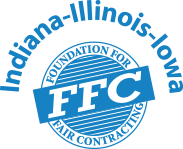